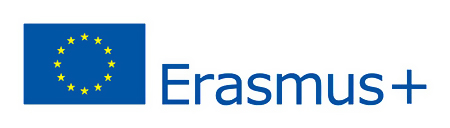 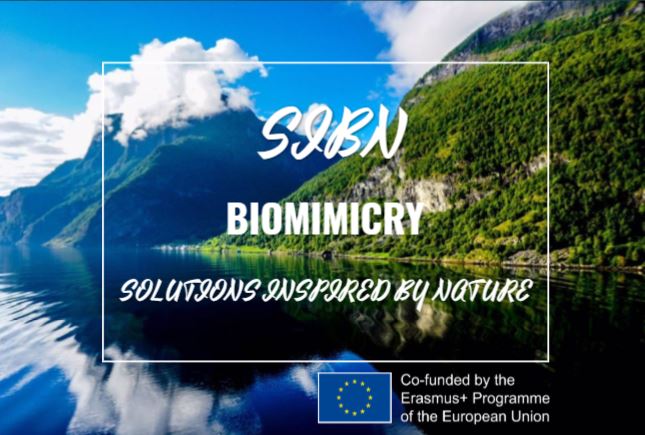 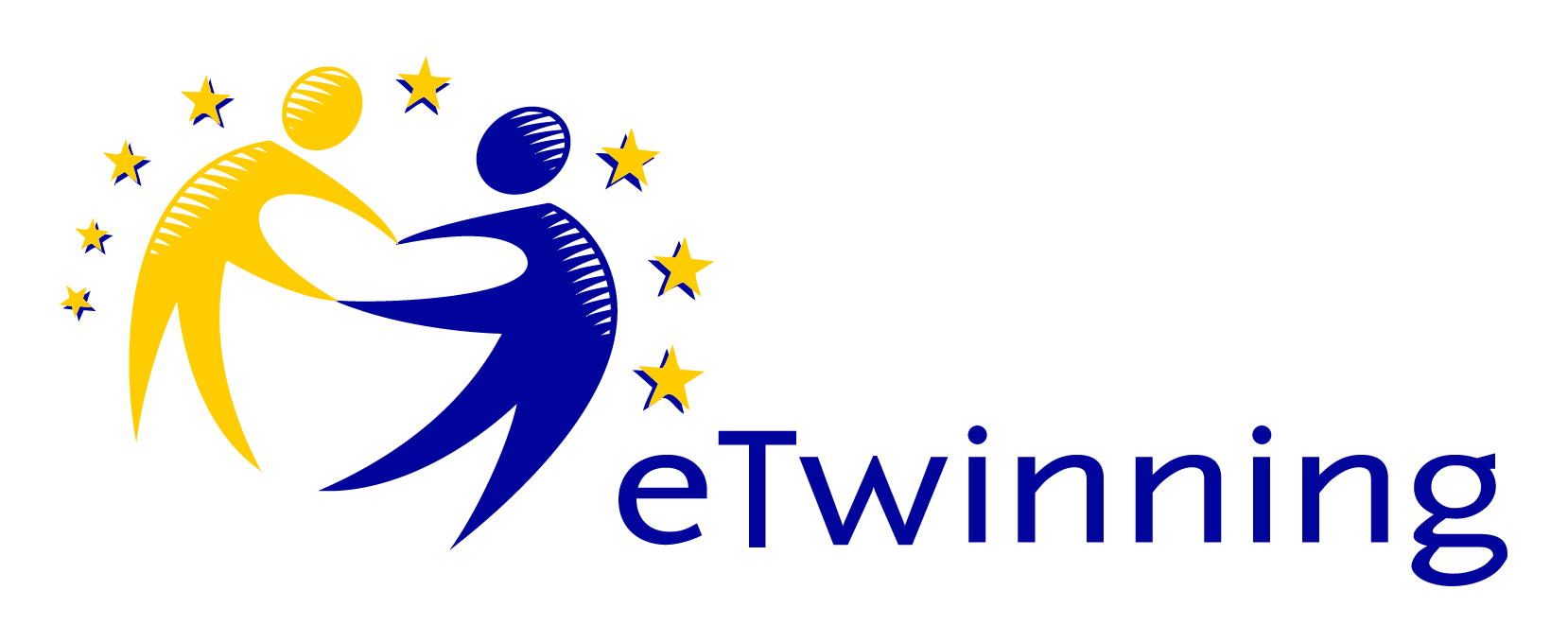 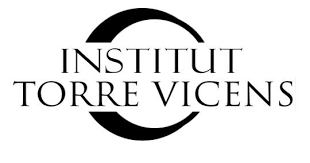 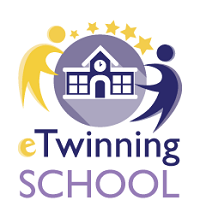 Torre Vicens School
Let’s start an eTwinning
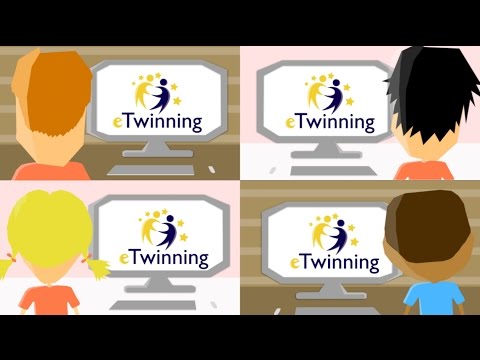 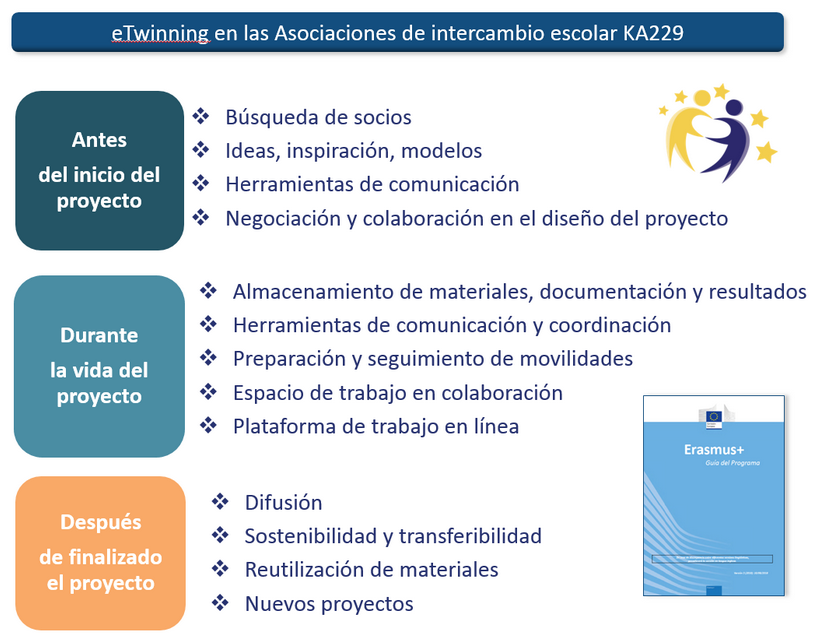 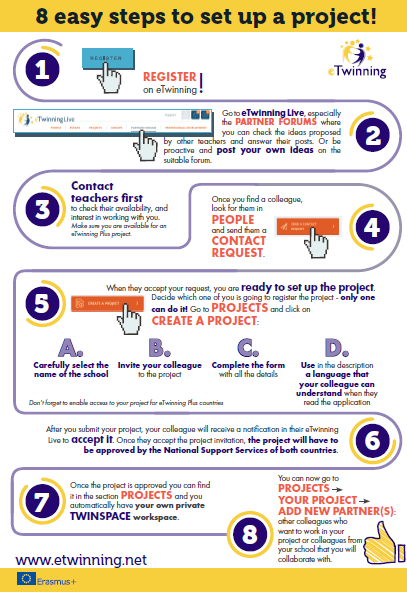 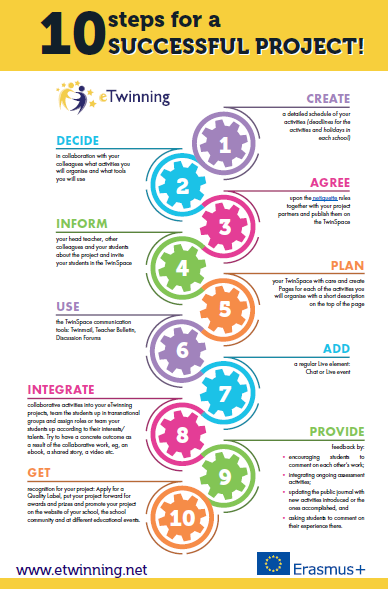 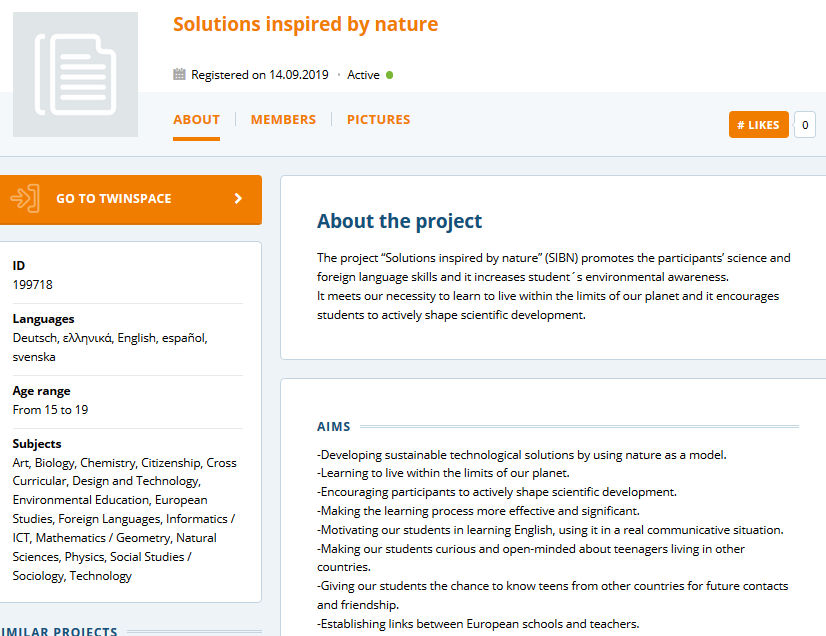 eTwinning
 project:
 ISBN (1)
Project
Aims
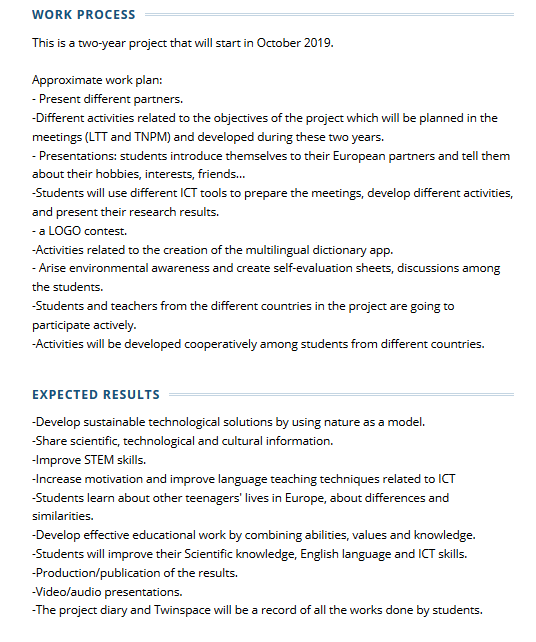 eTwinning
 project:
 ISBN (2)
Work and results
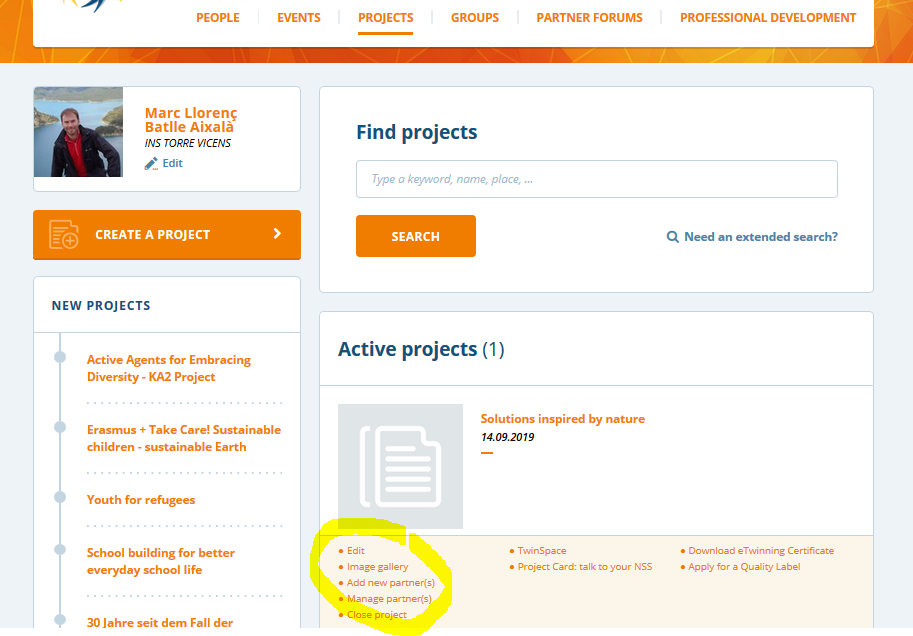 Firsts steps: 
Be participant
Be friends in eTwinning 
Add teachers participants
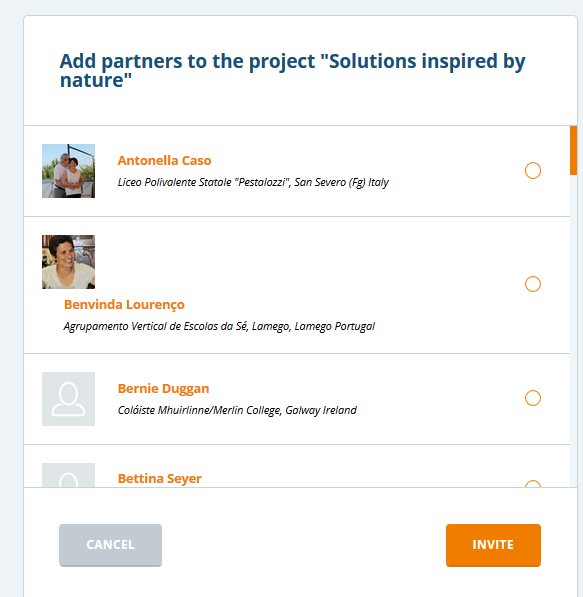 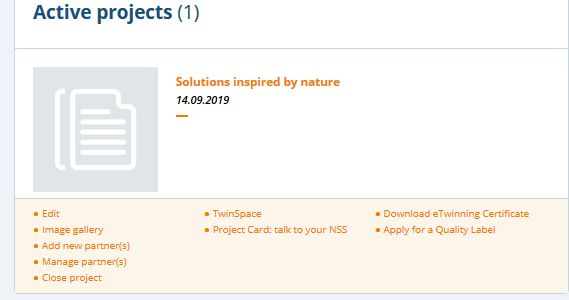 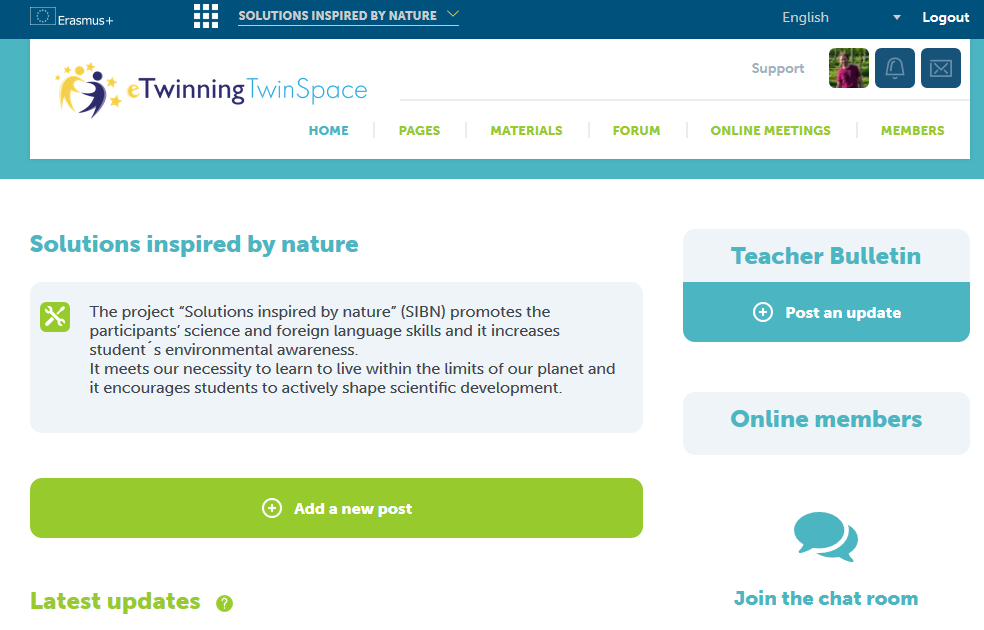 Twinspace Home
Twinspace
The design and organization of the TwinSpace correspond to the partners. 
The TwinSpace is the place where all the materials (files, videos, documents) are housed; It is also the space in which the partners communicate (both teachers and students), through chat, videoconference, forum, profile, or other embedded external tools. 
These communication tools facilitate the development of planned tasks and in particular the preparation and monitoring of teacher and / or student mobility if they are planned within the association. After mobility, they facilitate communication and interaction between partners.
The development of the tasks and the results achieved are stored in the activity pages.
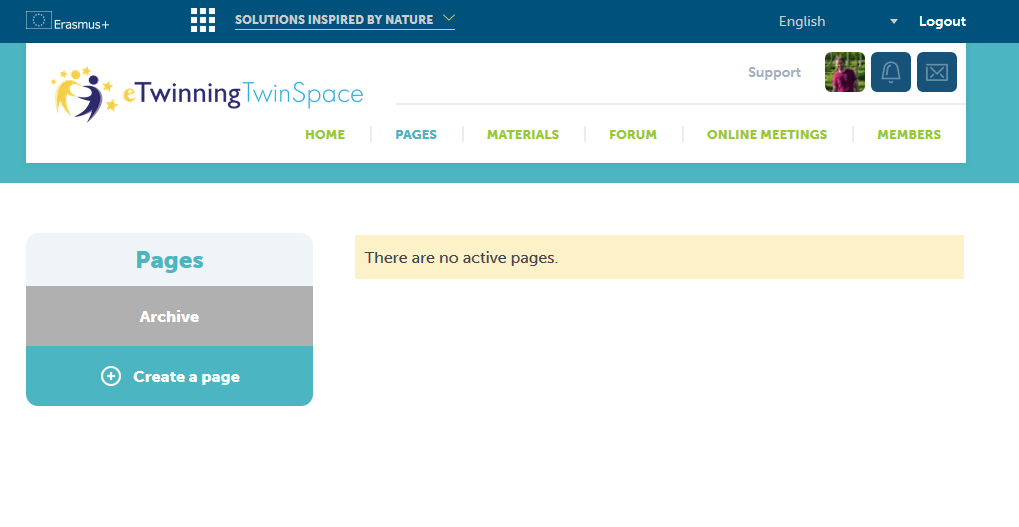 Twinspace Pages 1
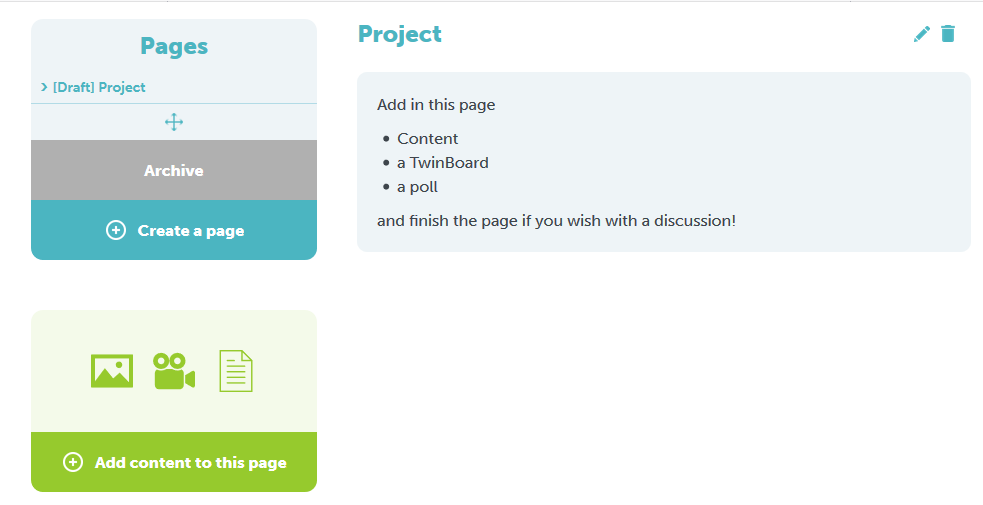 Twinspace : Pages 2         Project
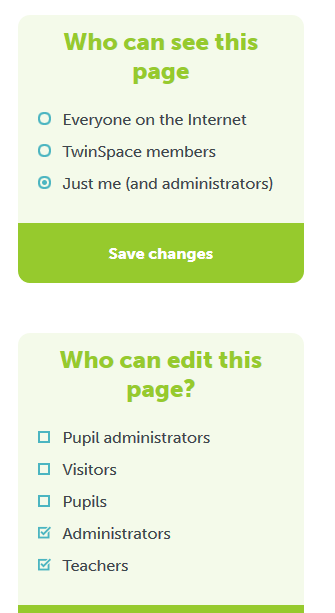 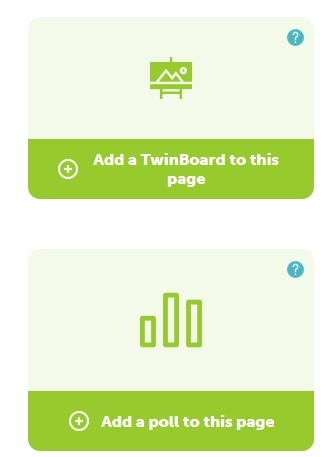 Twinspace : Pages 3
Twinspace page: Example          before - during - after
Who we are? Schools, teachers, students, countries. Description, Map, Vokis, Photos
Timeline
Activities: Logos contest, learnings, instruction booklets, word dictionary, visits, projects, scientific research, presentation,   instruction booklets, forums, discussion, surveys, games, videos, videoconference, etc. 
Teacher Meetings 
Student meetings
School projects online
Evaluation : rubrics, surveys, initial, intermediate, final, ...
Dissemination: news, social network sites, poster, contest, seminars, exhibition...
Orientation: 
Concept maps: http://bubble.us, http://mindmeister.com, http://mindomo.com
Timeline: www.timetoaster.com
Forums: TwinSpace Forum
Comunication:
Debate: foros de TwinSpace, www.tricider.com, http://www.createdebate.com, www.voxopop.com
Line activity: Adobe Connect (available in TwinSpace)
Group work: http://backchannelchat.com/ https://palms.polyu.edu.hk:8448/
Cooperation:
Design logos
Cooperative work (history) http://meetingwords.com/
Learn new languages https://voicethread.com/
Evaluation
Kahoot, Quizz, Google forms, Corubrics
Follow-up
Diary, book, magazine online, videos https://piktochart.com
Activities
Participants images - DISSEMINATION
Use of participants images in photos and videos: school should sign an agreement where we indicate we could use their image in the etwinning platform and other activities related with the project. 
How do we manage in the project? 
Social network sites
Newspapers
School website
Visits in Companies / Townhall / University …
We should upload the permission of images 
in platform.
eSAFETY
Country rules?
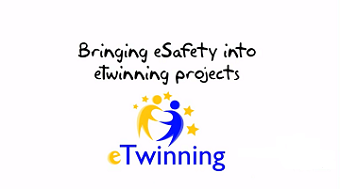 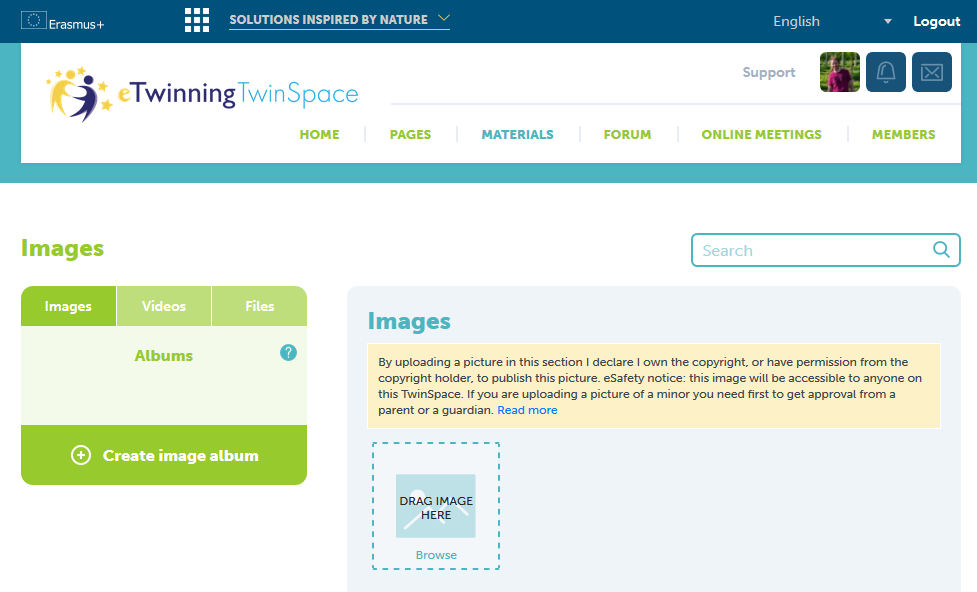 Images / videos / files
Creative commons
Where do we obtain free images / music / videos for our activities ?
Take by ourselves
https://ccsearch.creativecommons.org/  Images
pixabay.com
pexels.com
unsplash.com
flaticon.com (icon)
all-free-download.com
Music:
youtube library
aurionautix.com
jamendo.com
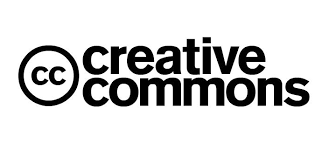 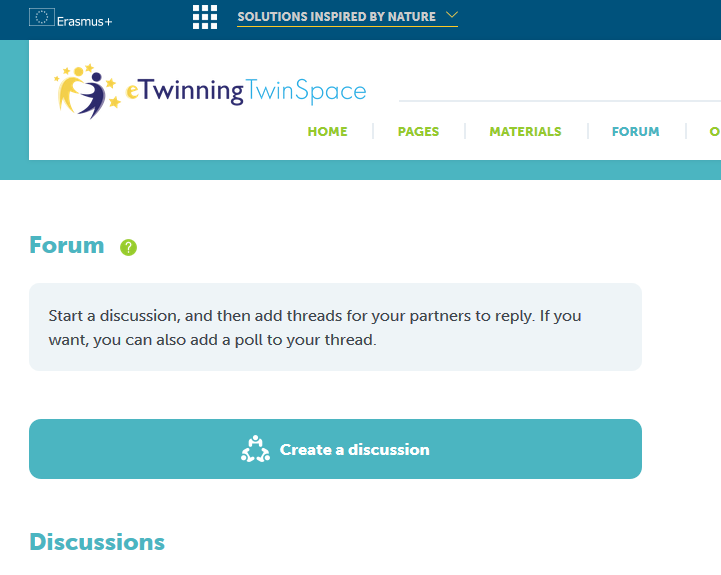 Forum
Discussions
Online meetings
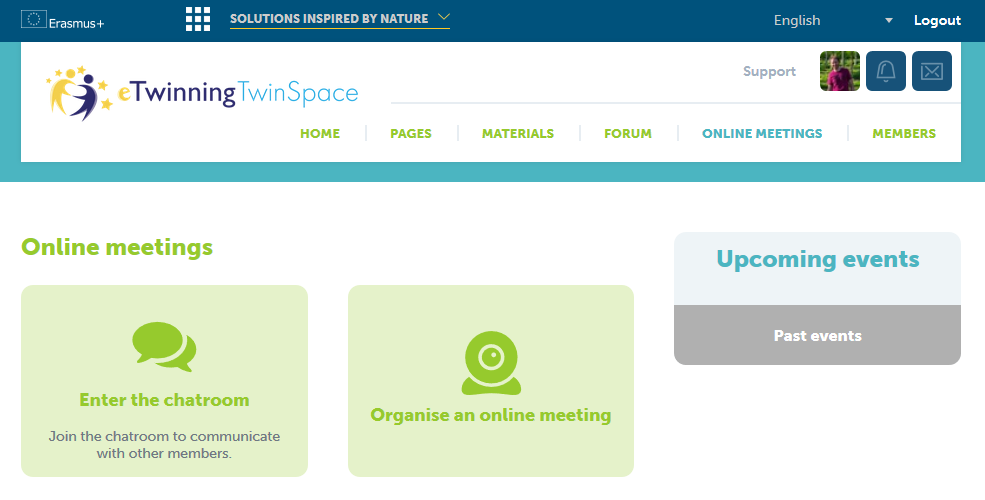 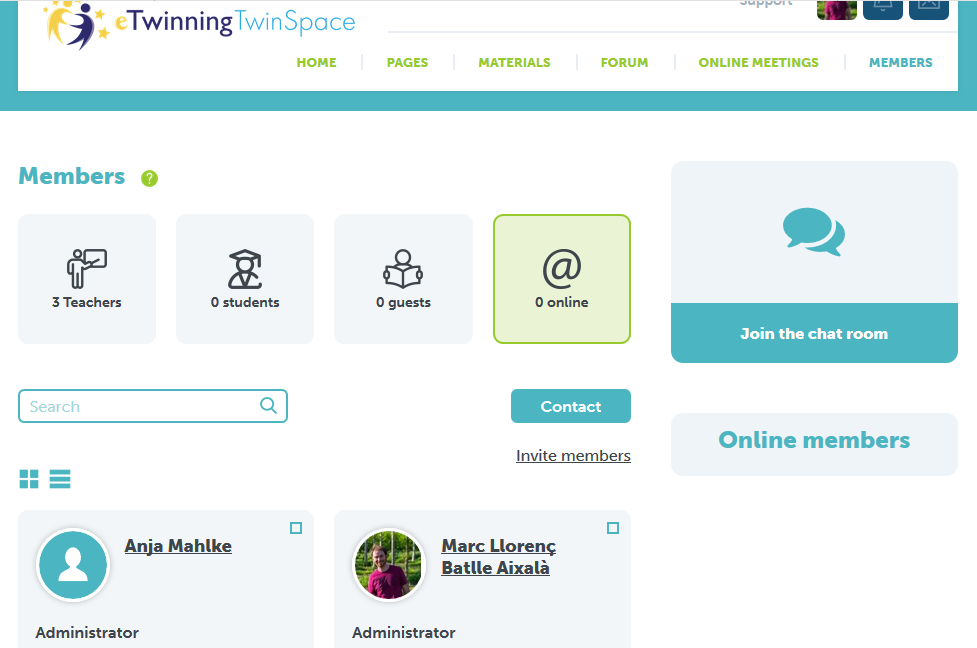 Members (1)
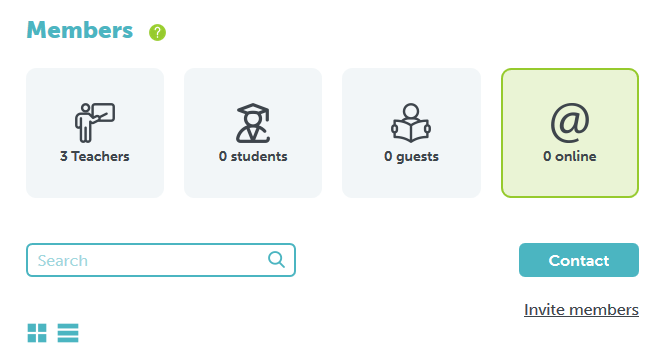 Members (2)
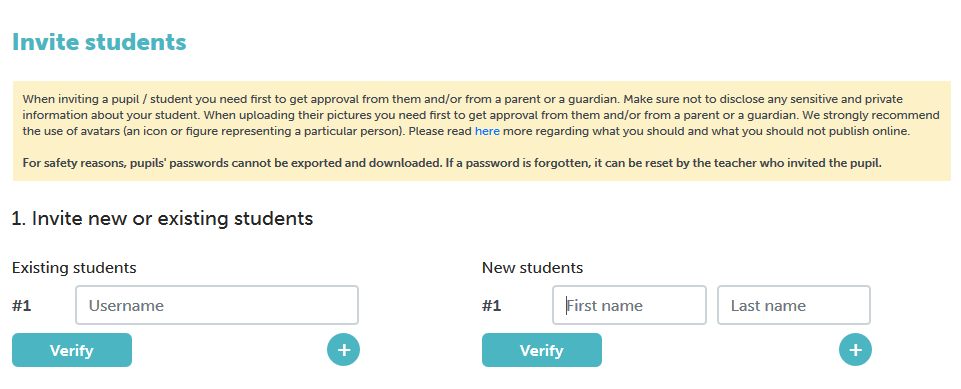 MESSAGES / NOTES
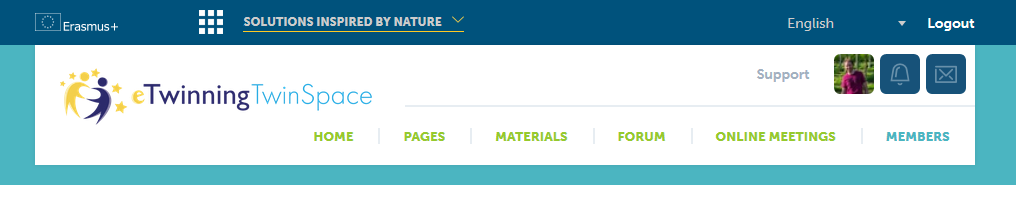 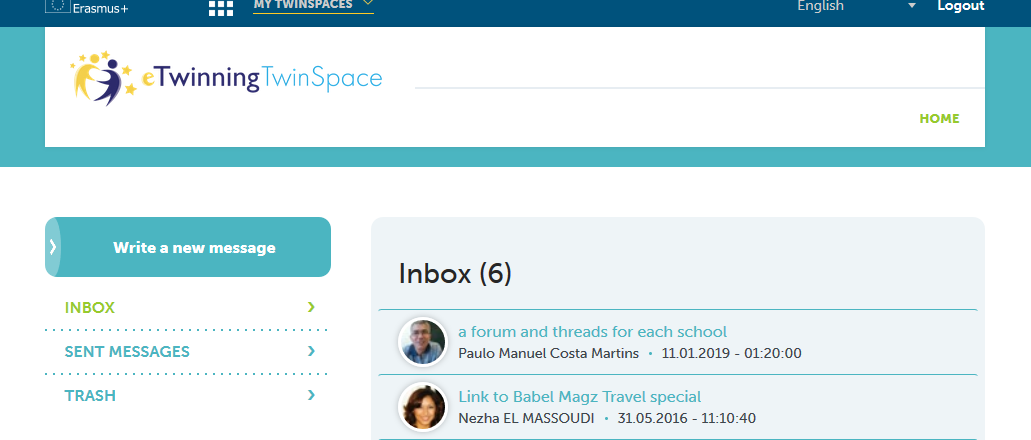 Thanks for your attention
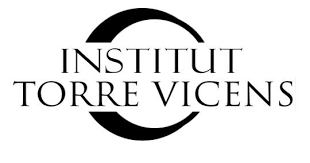